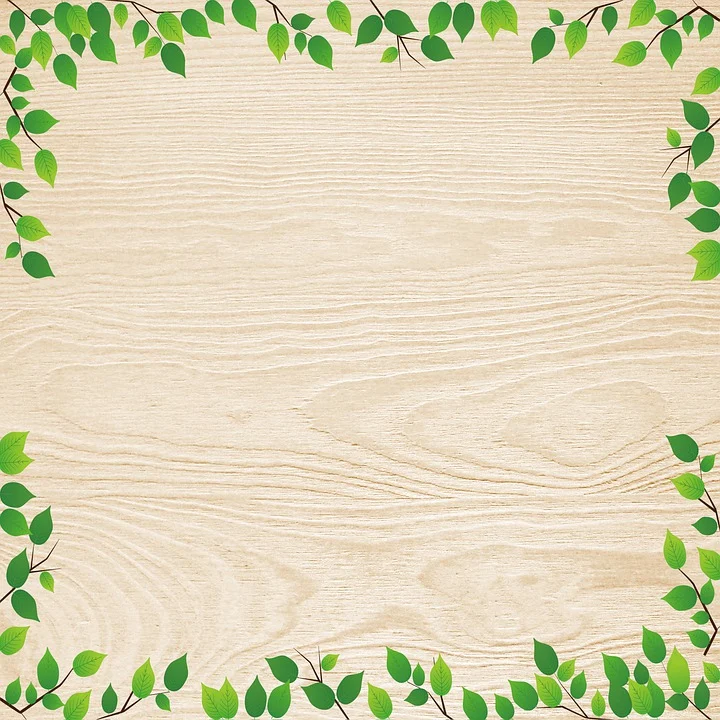 Всеукраїнський інтерактивний конкурс «МАН-Юніор Дослідник»«Вирощування з насіння горіха маньчжурського та шляхи введення його у культуру в умовах міста Радивилів»
Автор:
Котик Анна Олегівна,
Радивилівський ліцей №1 Радивилівської міської радиДубенського району Рівненської області,
 10 клас
Рівненське територіальне відділення МАН
Керівники:
Бойко Неля Володимирівна, вчитель
Фаєвська Тамара Вікторівна, вчитель
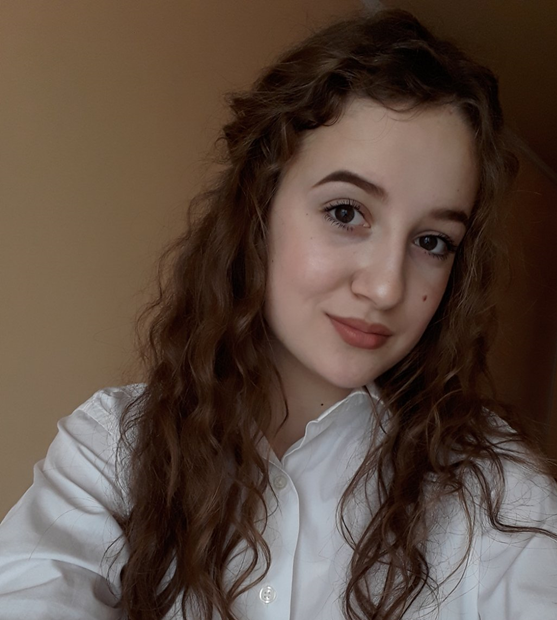 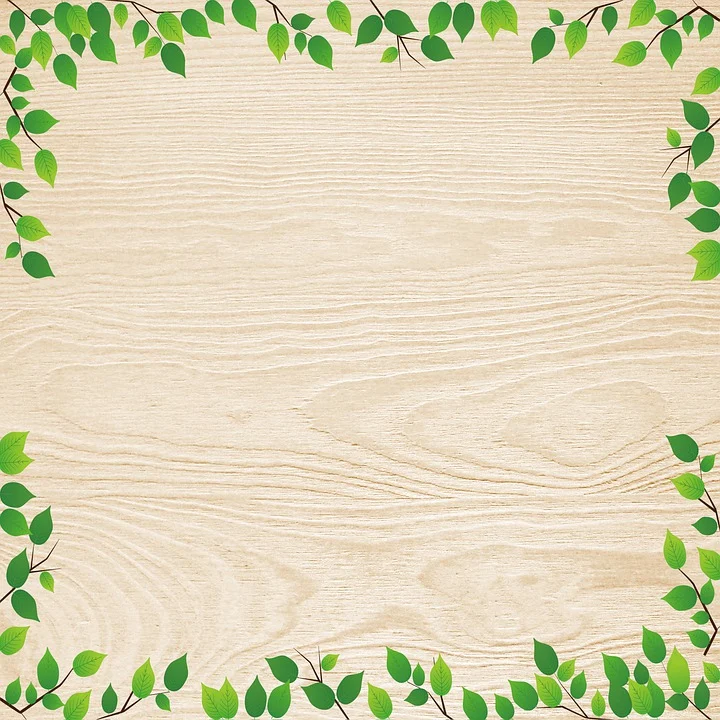 Актуальність теми: Підвищена зацікавленість до горіхів  зумовлена і тим, що крім надзвичайно цінної деревини з них отримують цінні плоди та вони середньовибагливі до родючості та вологості ґрунтуВведення в культуру швидкорослих деревних порід світової дендрофлори є одним з пріоритетів, який  допоможе збільшенню біорізноманіття деревних рослин та підвищенню стійкості насаджень від хвороб та шкідників.
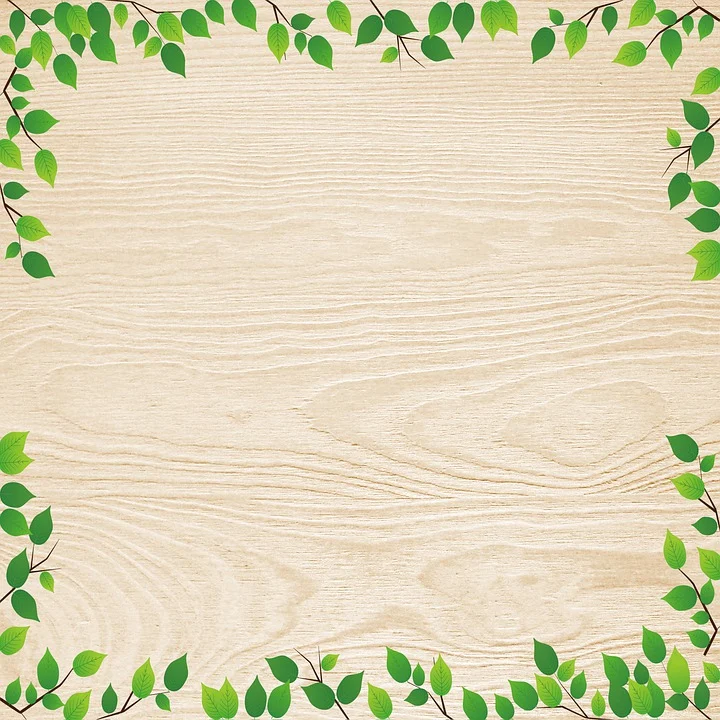 Мета роботи:
заготівля насіння горіха маньчжурського, вирощування сіянців та визначення напрямків впровадження його в культуру міста Радивилів.
Об'єкт дослідження: насіння та сіянці горіха маньчжурського. 
Предмет дослідження: екологія виду та вирощування горіха з насіння в умовах міста Радивилів.
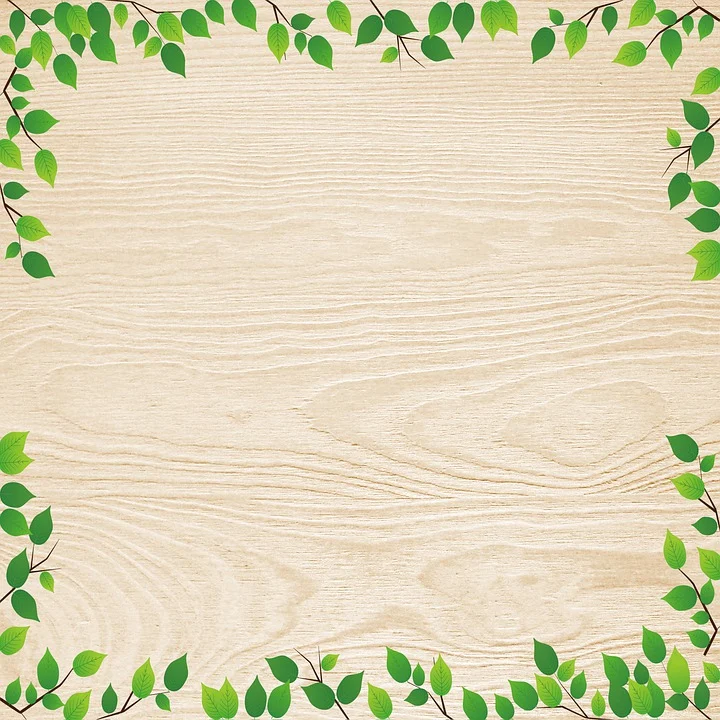 Завдання:
вивчити  морфологію та екологію видів роду;
заготовити насіння горіха маньчжурського, визначити показники його схожості;
виростити сіянці горіха, дослідити їх біоморфологічні особливості, виміряти морфометричні показники органів рослин та зробити порівняльний аналіз;
виявити екологічну нішу, яку б міг зайняти досліджуваний вид у деревних насадженнях району.
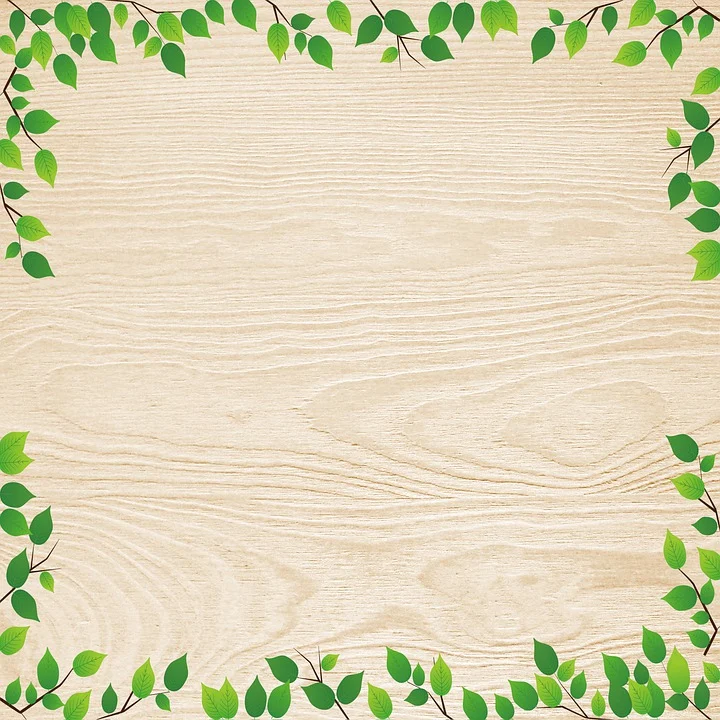 Практичне значення отриманих результатівОтримані результати можуть бути використанні в роботі загальноосвітніх та позашкільних закладів пристворенні парків, дендропарків, ландшафтних куточків, алей.
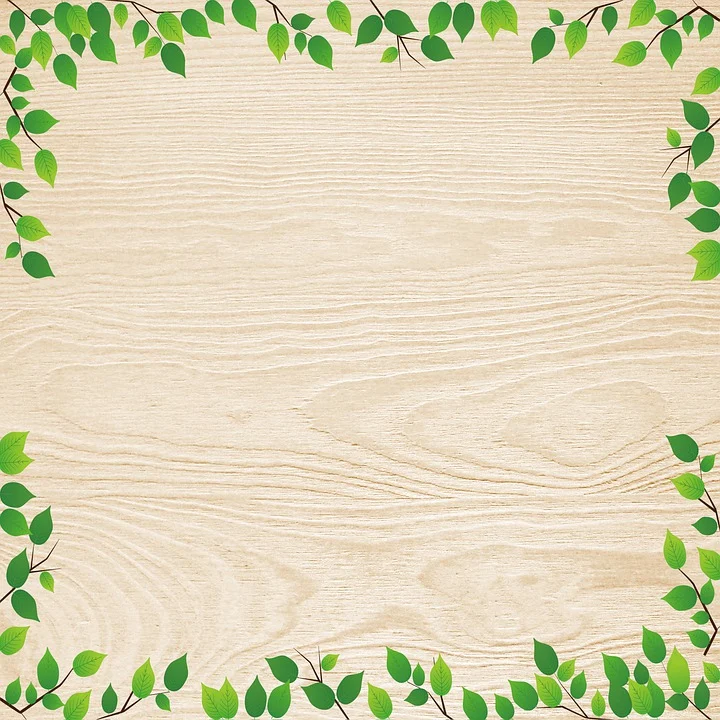 Дослідження:
Восени 2020 отримали та висадили 100 шт. плодів горіха із національного лісотехнічного університету України ( Львів) та висади тієї ж осені щоб насіння не втратило схожості.
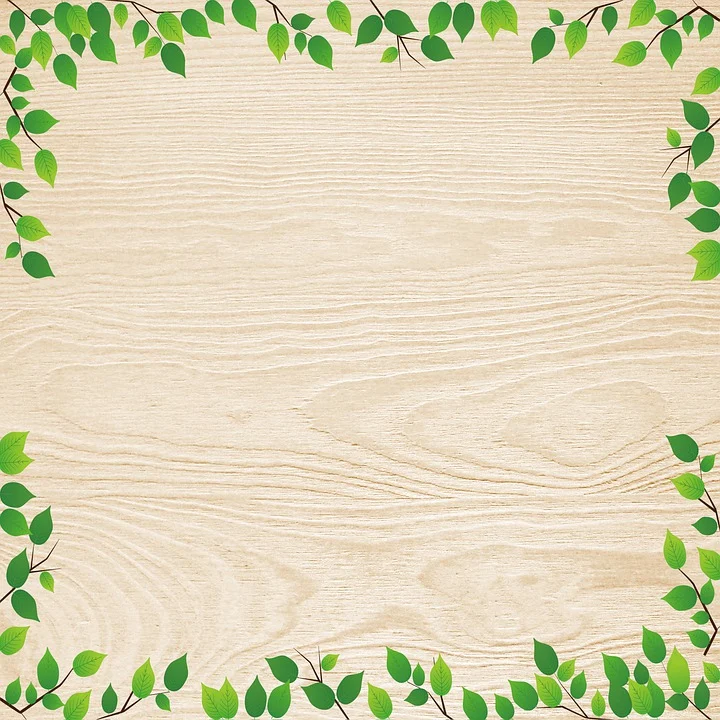 Підготовка ґрунту для посіву горіха маньчжурського
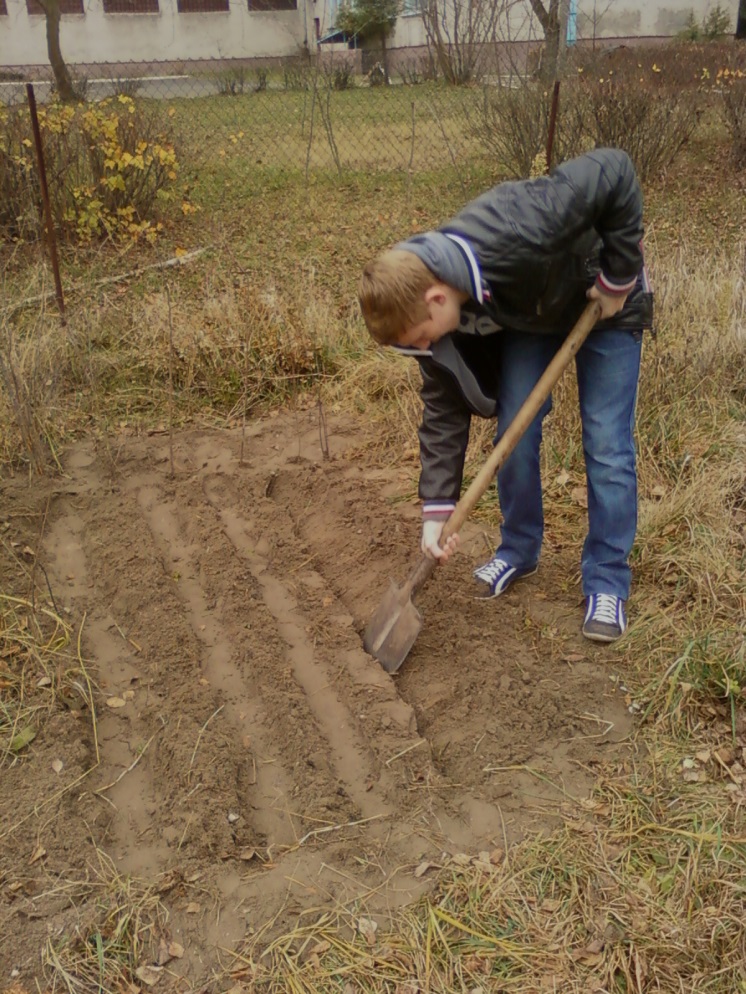 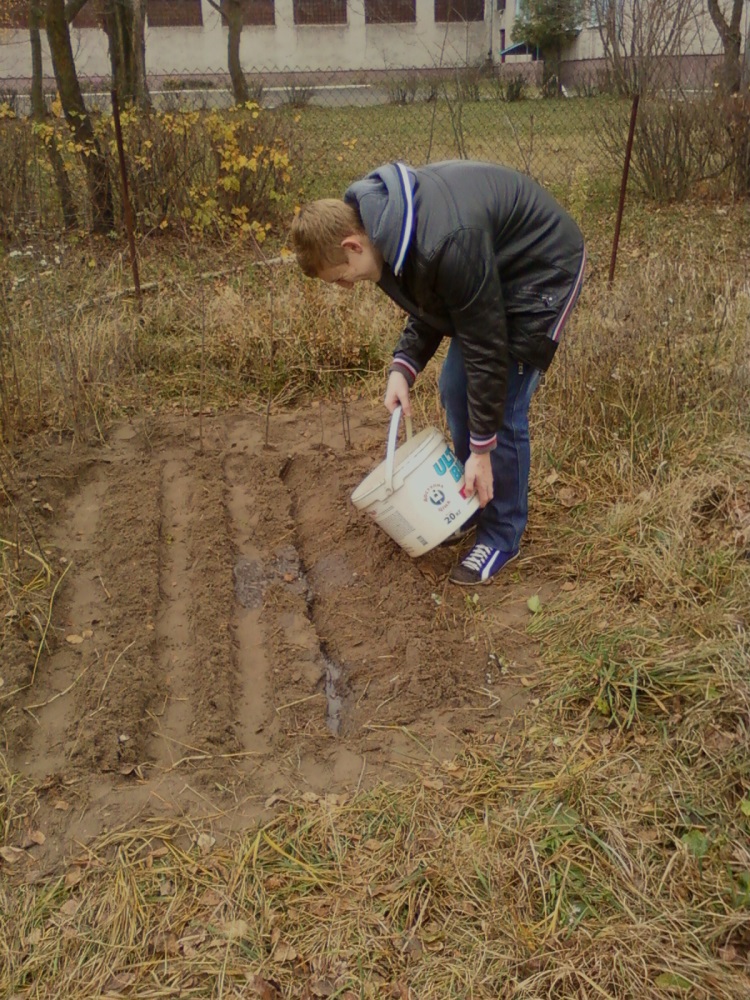 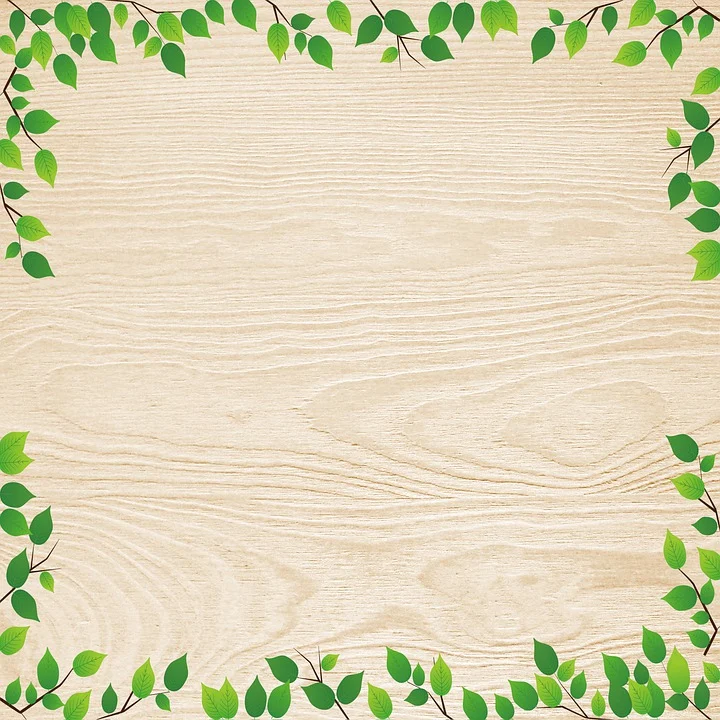 Висівання горіха маньчжурського
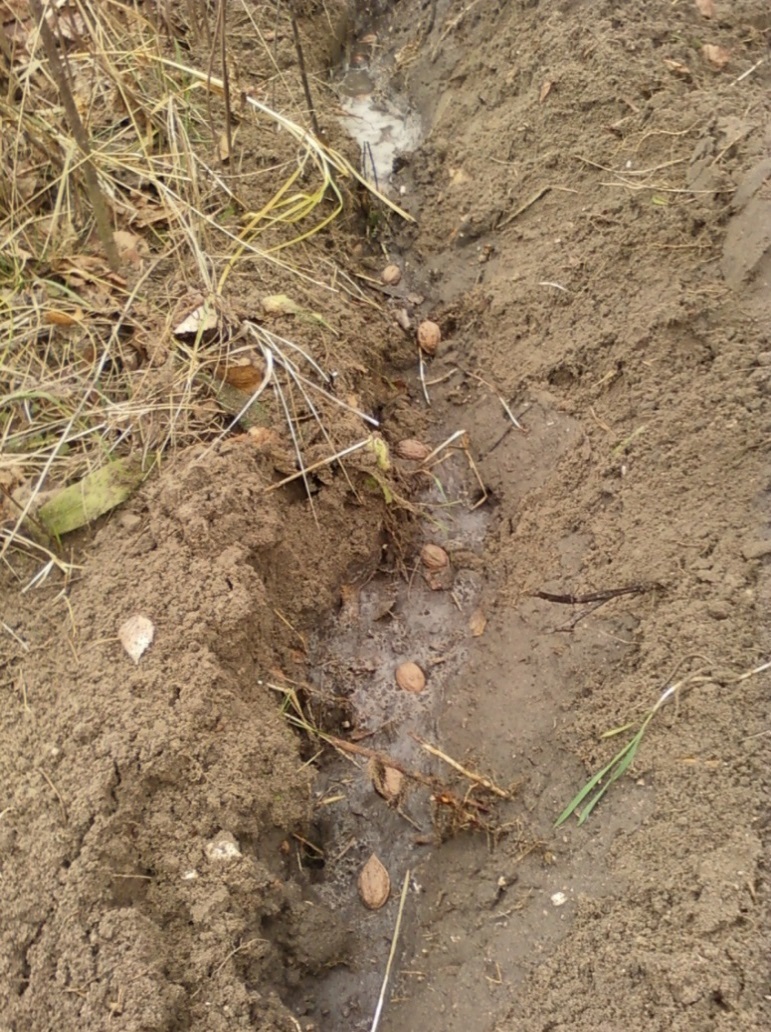 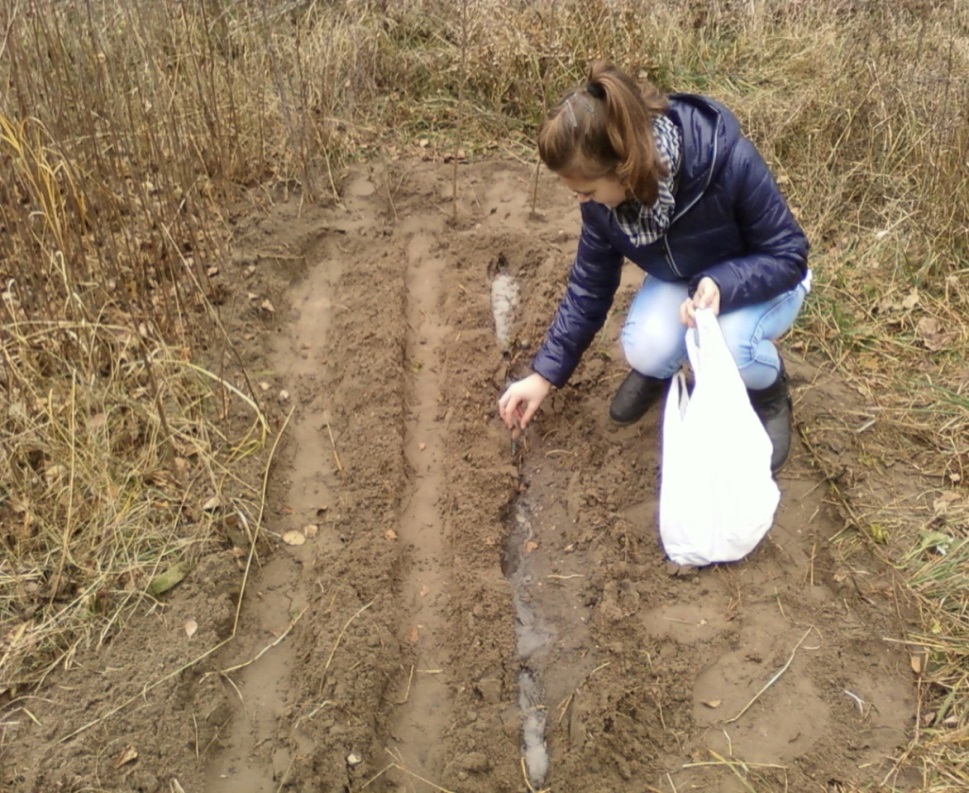 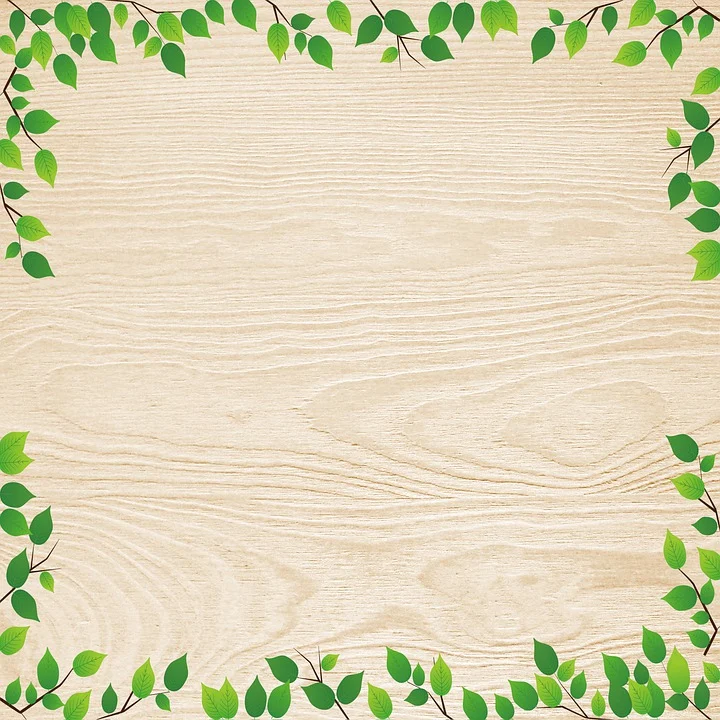 Морфометричні показники сіянців горіха маньчжурського в кінці вегетаційного періоду
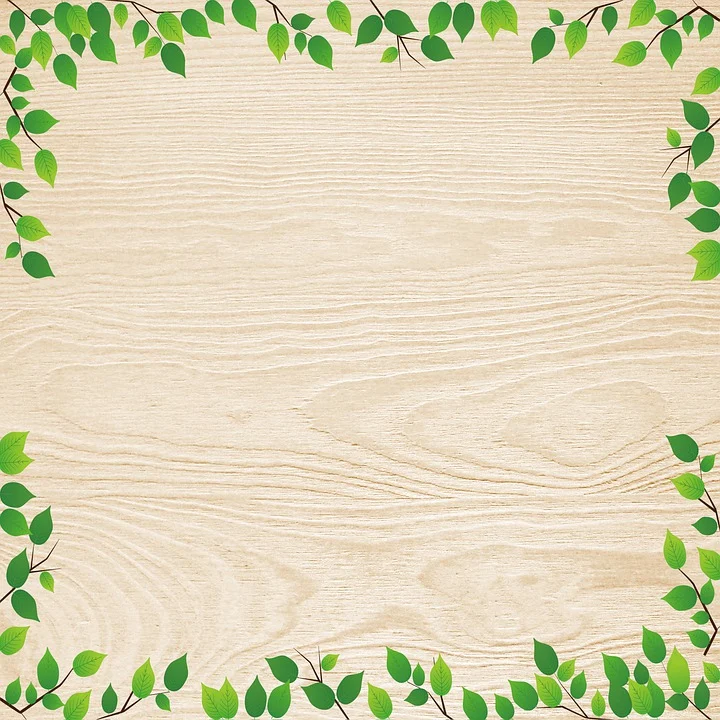 Діаграма висоти сіянців горіха маньчжурського
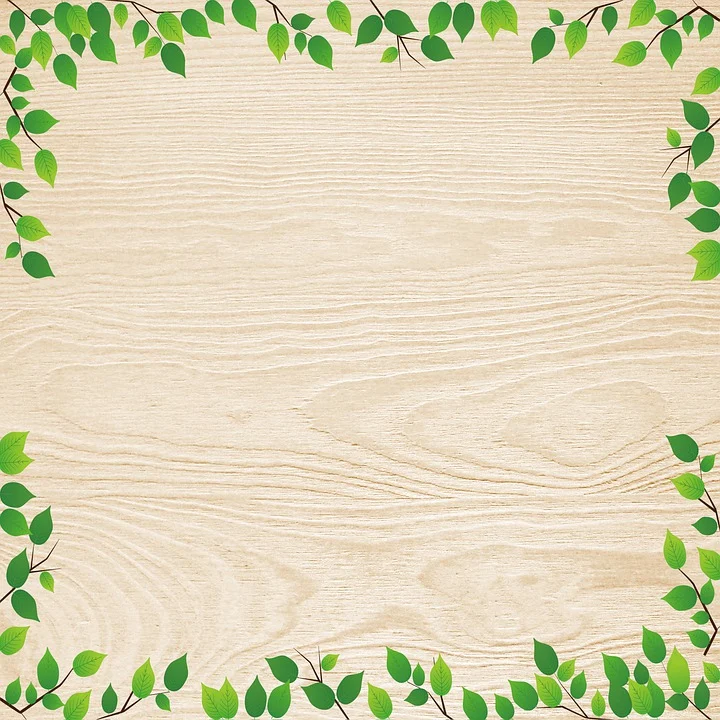 Діаграма діаметру біля кореневої шийки сіянців горіха маньчжурського
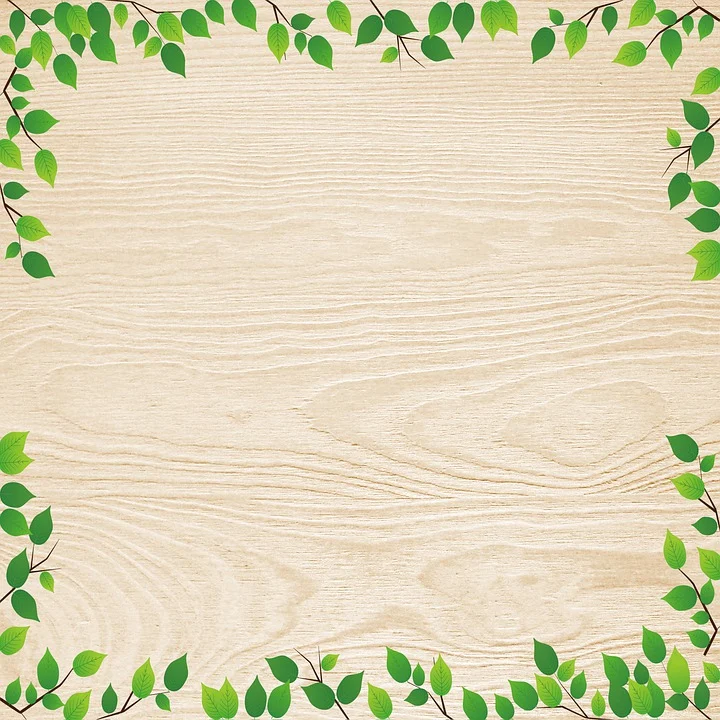 ВИСНОВКИ
В ході дослідження ми вивчили біологію та морфологію  та екологію виду горіх маньчжурський  і визначили, що умови міста Радивилів повністю підходять: зокрема наявністю достатньої кількості тепла та вологи.
Заготовили насіння горіха і виявили його ґрунтову схожість, яка стоновить 67% та виростили сіянці виду.
Висота сіянців, вона коливається у межах від 50 до 338 мм, хоча найбільша кількість сіянців мають висоту у межах від 100 до 300 мм, а середня висота сіянця вирощеного нами  становить – 217мм.  Діаграма діаметру сіянців біля кореневої шийки показує, що товщина сіянців коливається від 2 до 7 мм, хоча найбільша їх кількість спостерігається у межах від 3 до 5мм, а середнє значення становить 4,2мм.
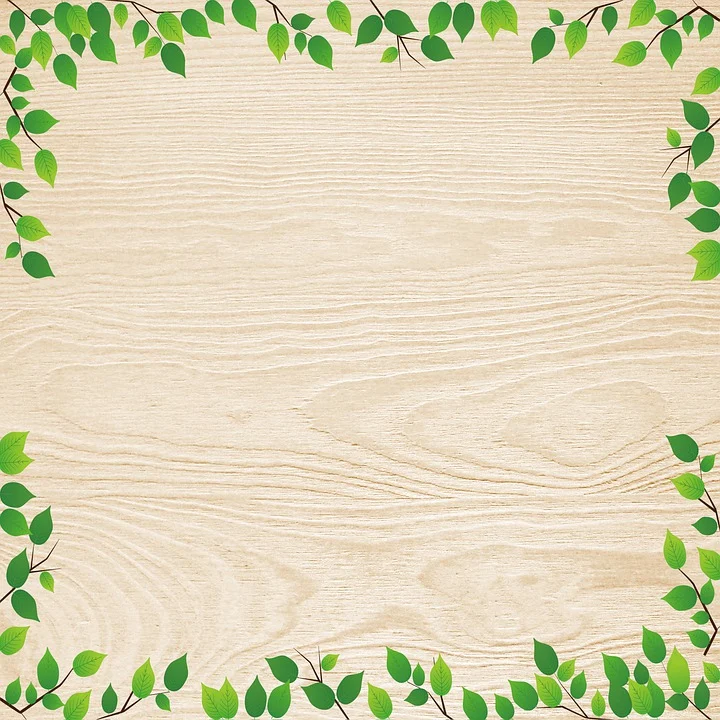 Проаналізувавши отримані дані, приходимо висновку, що сіянці такої висоти та діаметру у переважній своїй більшості здатні успішно перезимувати і в наступному році дати хороший приріст. 
           На нашу думку горіх маньчжурський може успішно використовуватися у зелених насадженнях міста. Завдяки своїй бактерицидній та антимікробній дії вид може використовуватись в озеленені навчальних  та лікувально – оздоровчих закладів, а також у створені лісозахисних смуг по берегах місцевої річки Слонівки.  
	Також у наших планах є запропонувати міському   голові  М. А. Карапетяну  план озеленення нашого міста використовуючи даний вид горіха. Було б доцільно створювати культури горіха маньчжурського разом з ялиною європейською, яка б захищала його від пізніх весняних заморозків у молодому віці.